Retail
Culture &
C O N N E C T
Teambuilding
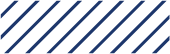 Goodwill
Retail Rumble
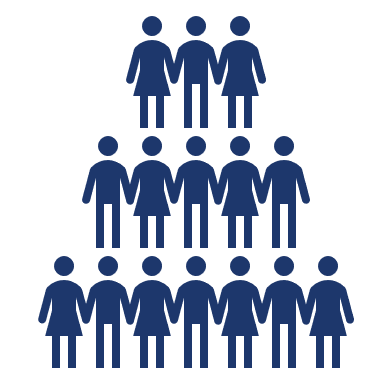 Goodwill
[Speaker Notes: There will be five groups of 10
Teams will have to build the tents together and semi-complete against each other
There can be 1st, 2nd and 3rd place winners

1. "Chopstick Challenge": Players must use chopsticks to move as many small candies from one bowl to another in under 1 minute. The player who moves the most candies in the time limit wins. 

2. Ping Pong Toss - Participants need to bounce ping pong balls into cups from a distance of 5 feet. The person with the most cups after one minute wins.

3. Straw and Paper Race - Participants need to blow a paper ball across a table using only a straw. The first person to get their paper ball across the finish line wins.

4. "Blow the Deck": Players must blow a deck of cards off the edge of a table in under 1 minute. The player who blows the most cards off the table in the time limit wins.

5. "Jenga Relay": Players race to remove one block from a Jenga tower at a time and place it on top of the tower. Once the player has placed their block, they must pass the tower to the next player. The team that completes the most layers in 1 minute wins.]
Debrief
Retail teams have fun, we win together, we celebrate wins together, and we encourage friendly competition.
How did celebrating wins together foster a sense of unity and team spirit?
How did friendly competition motivate your team to perform at their best?
What strategies did your team use to achieve success in the games, and how can you apply them to your work in the store?
How did your team collaborate to succeed in each game?
Goodwill
[Speaker Notes: Retail teams have fun, we win together, we celebrate wins together, and we encourage friendly competition. This drives our best results.

How did your team collaborate to succeed in each game?
How did celebrating wins together foster a sense of unity and team spirit?
How did friendly competition motivate your team to perform at their best?
What strategies did your team use to achieve success in the games, and how can you apply them to your work in the store?]
“
Questions?
”
Goodwill
[Speaker Notes: What are some key takeaways from the session?]